МУНИЦИПАЛЬНОЕ АВТОНОМНОЕ ОБРАЗОВАТЕЛЬНОЕ ДОШКОЛЬНОЕ УЧРЕЖДЕНИЕ «ЦЕНТР РАЗВИТИЯ РЕБЕНКА - ДЕТСКИЙ САД № 4»
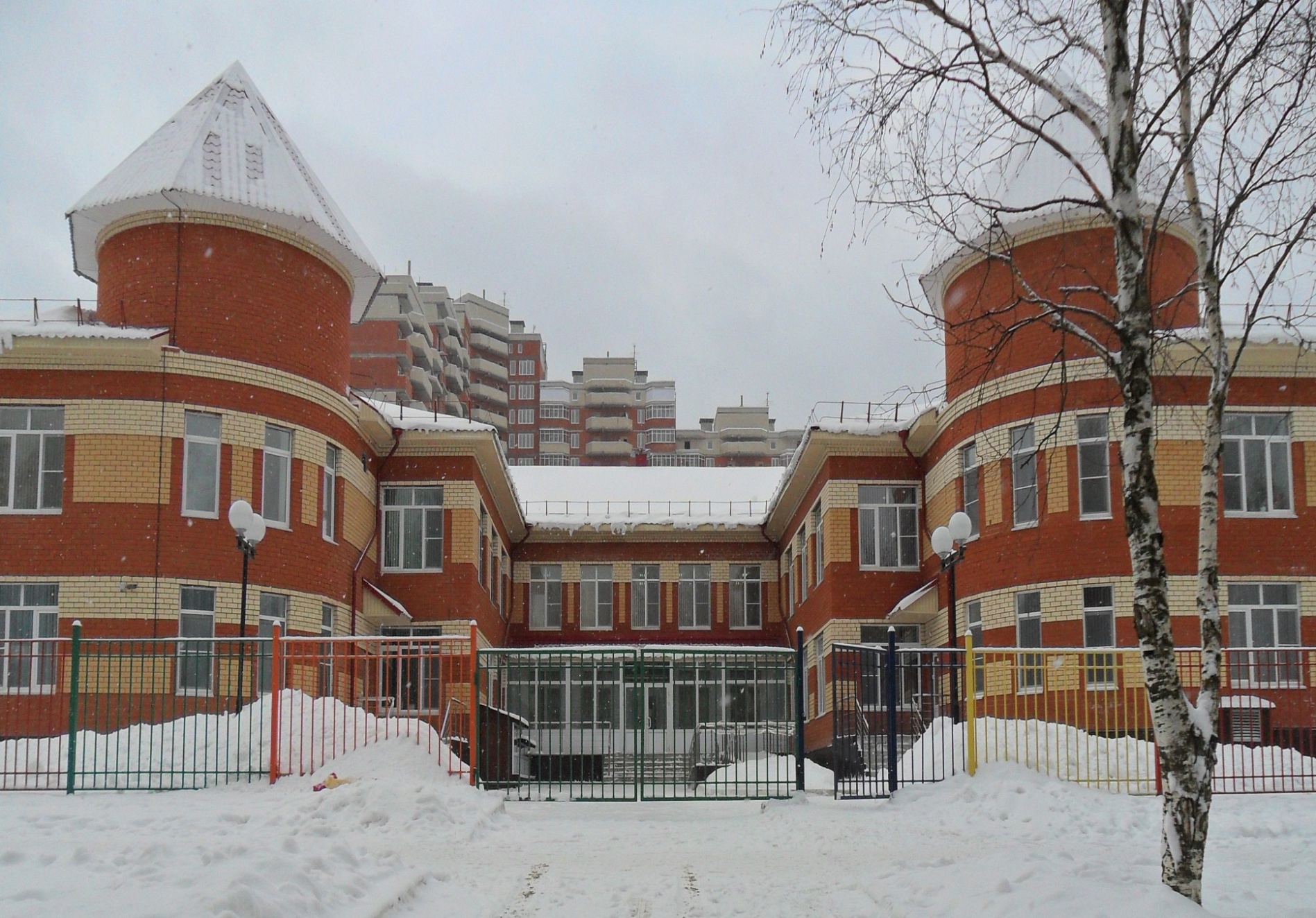 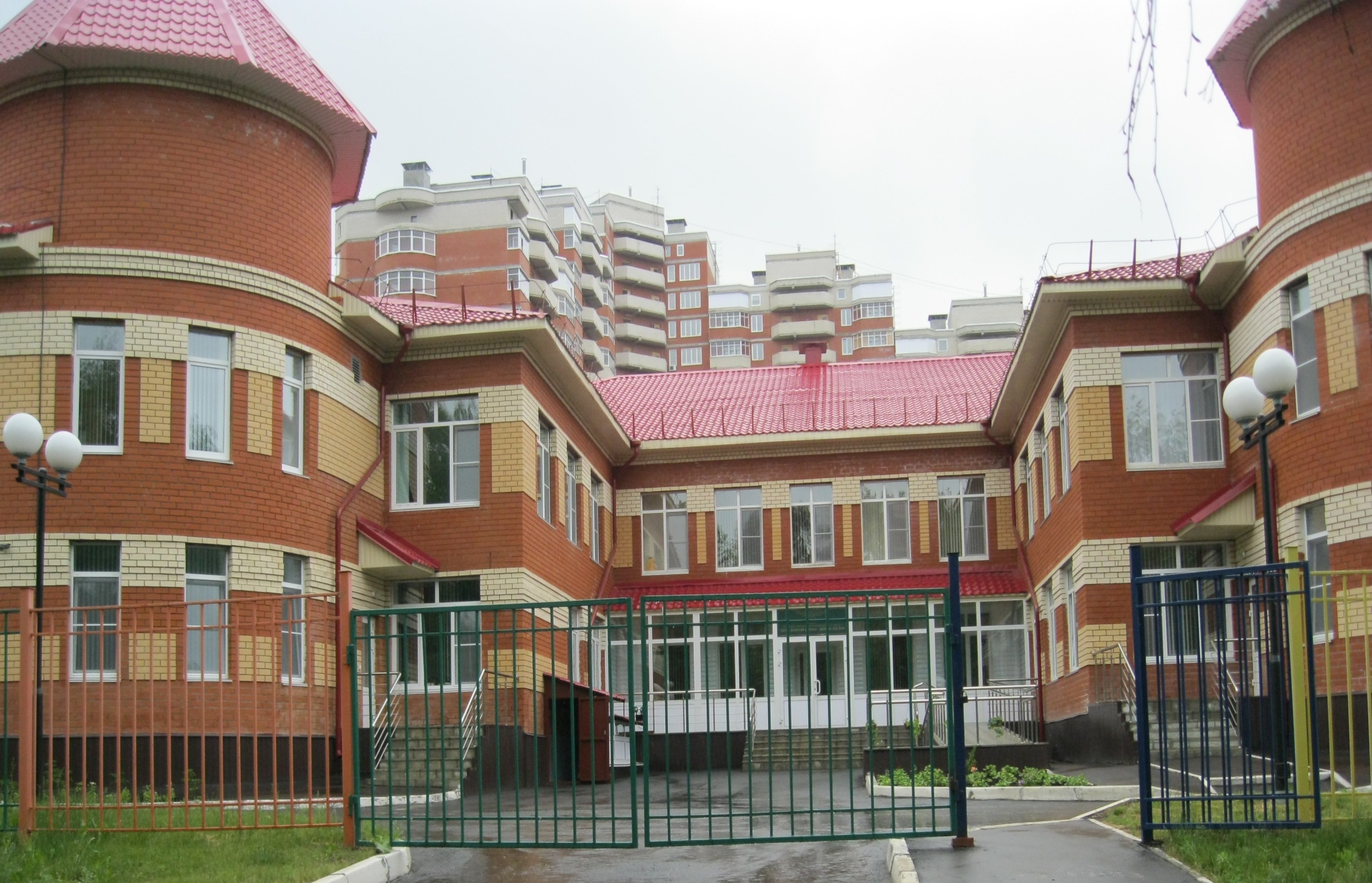 Мы открылись 16 декабря 2013 года
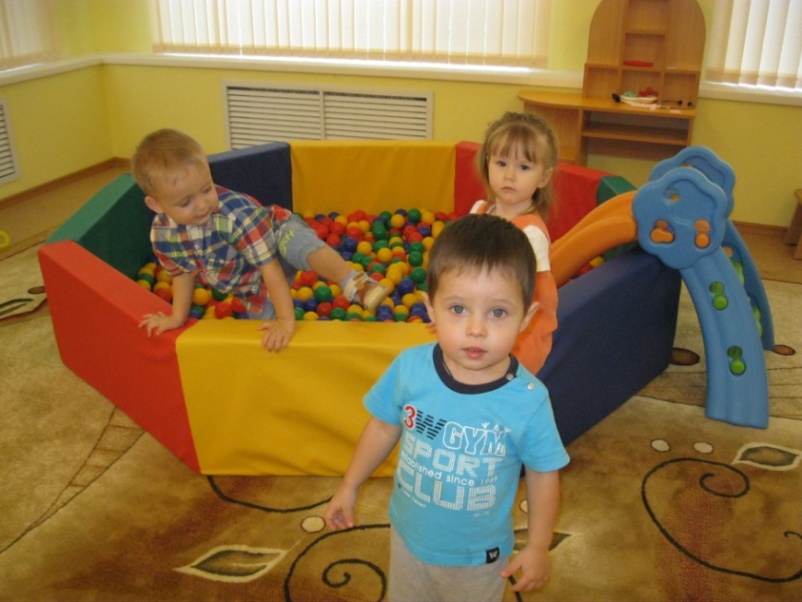 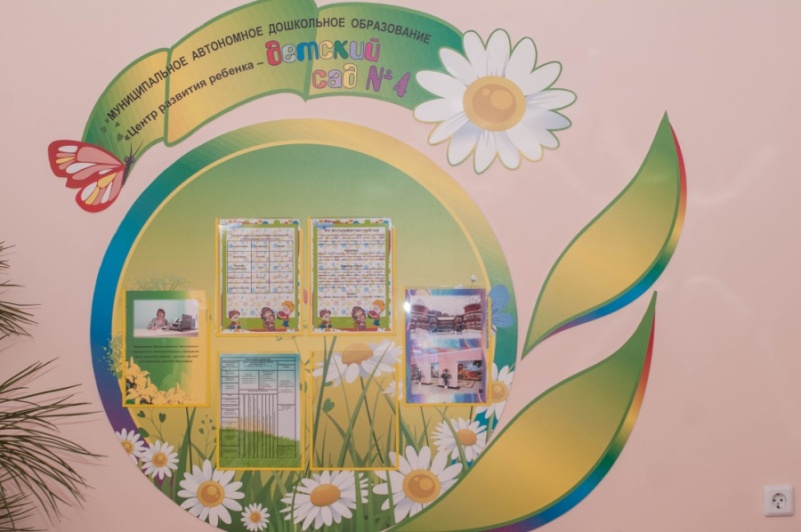 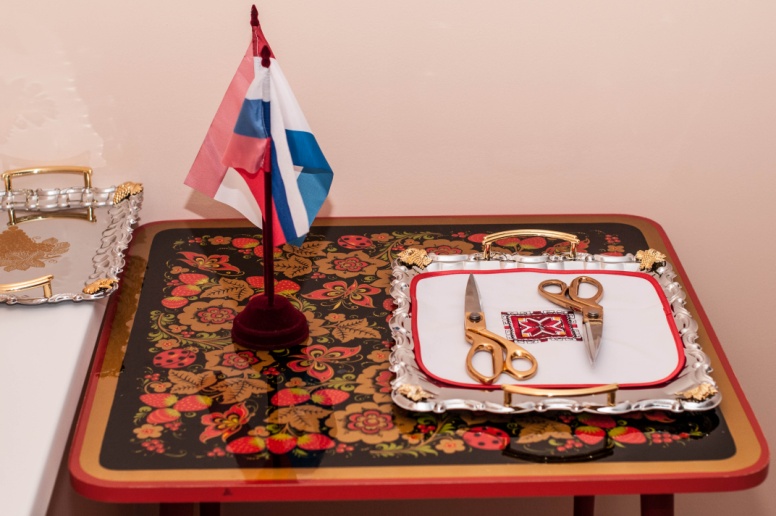 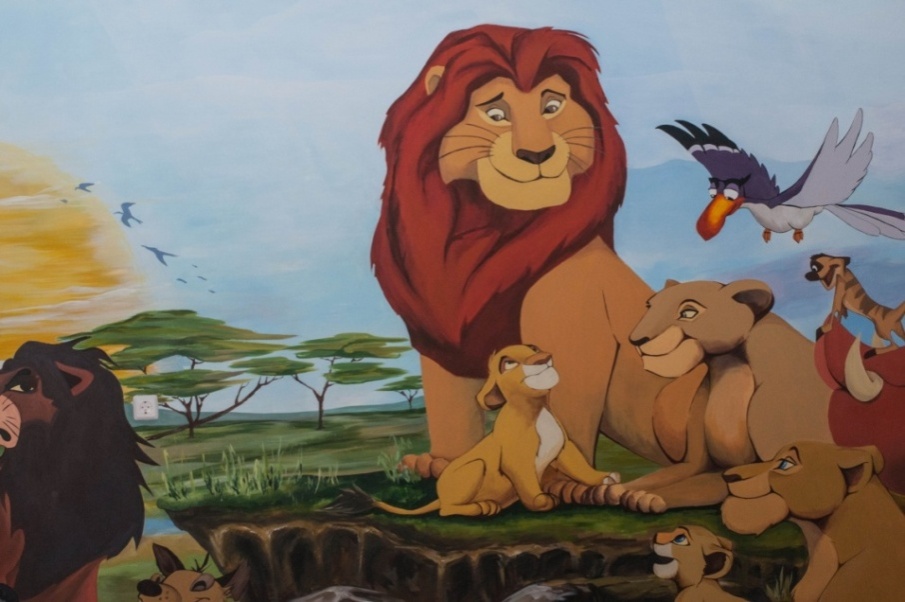 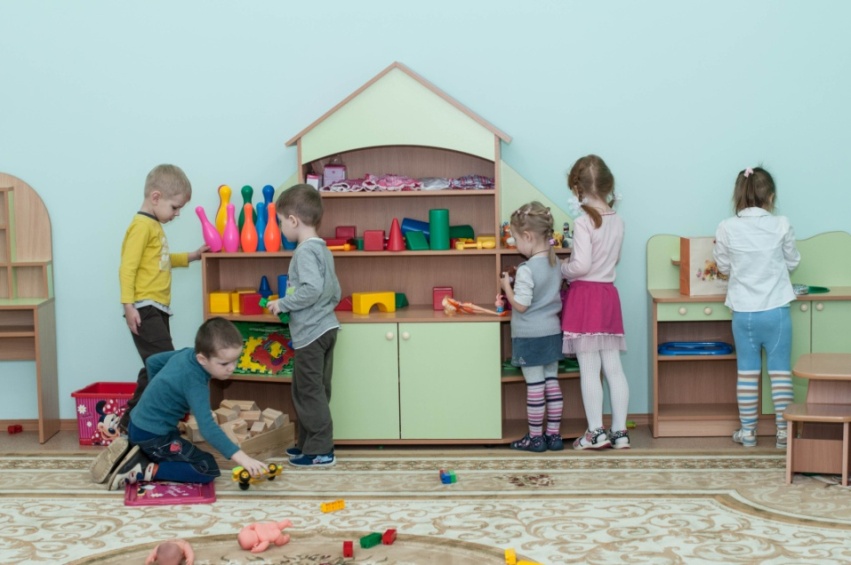 МАДОУ «Центр развития ребенка – детский сад № 4» обеспечивает воспитание, обучение, развитие детей от 2 до 7  лет. 
     Проектная мощность учреждения на 250 мест. В саду функционируют 13 групп.
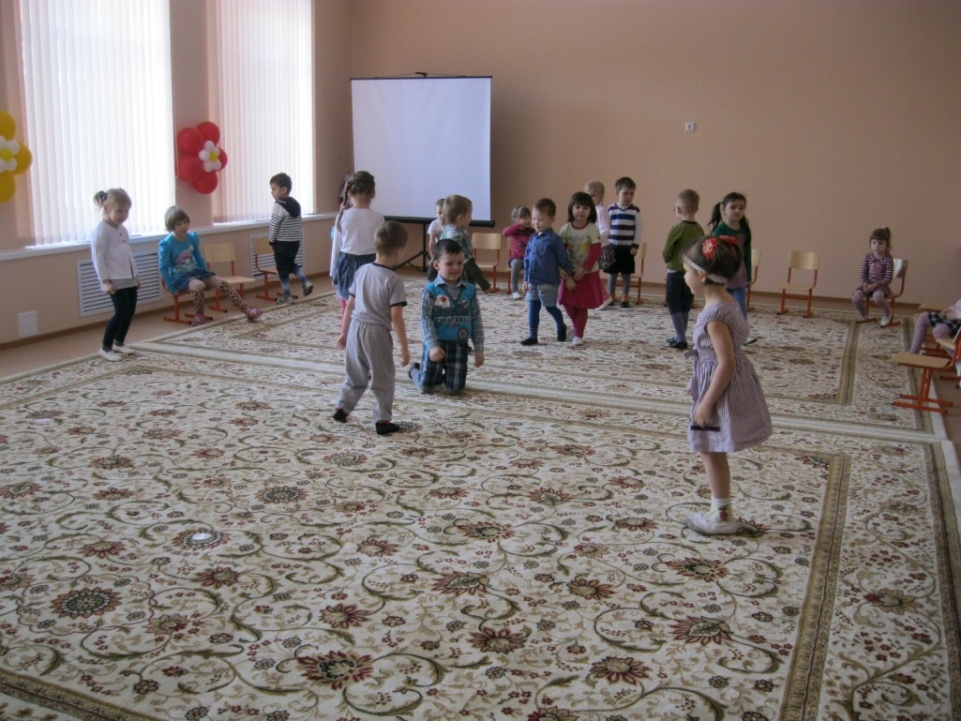 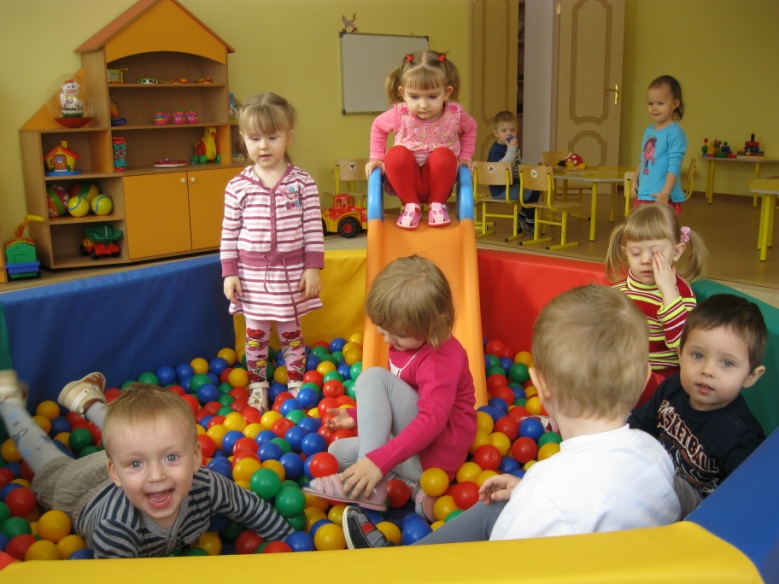 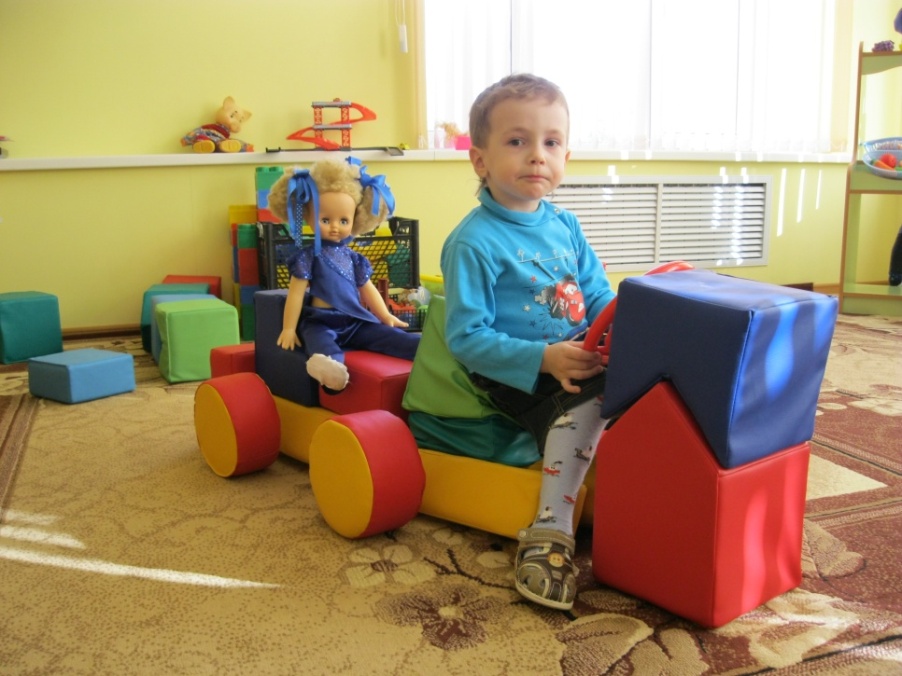 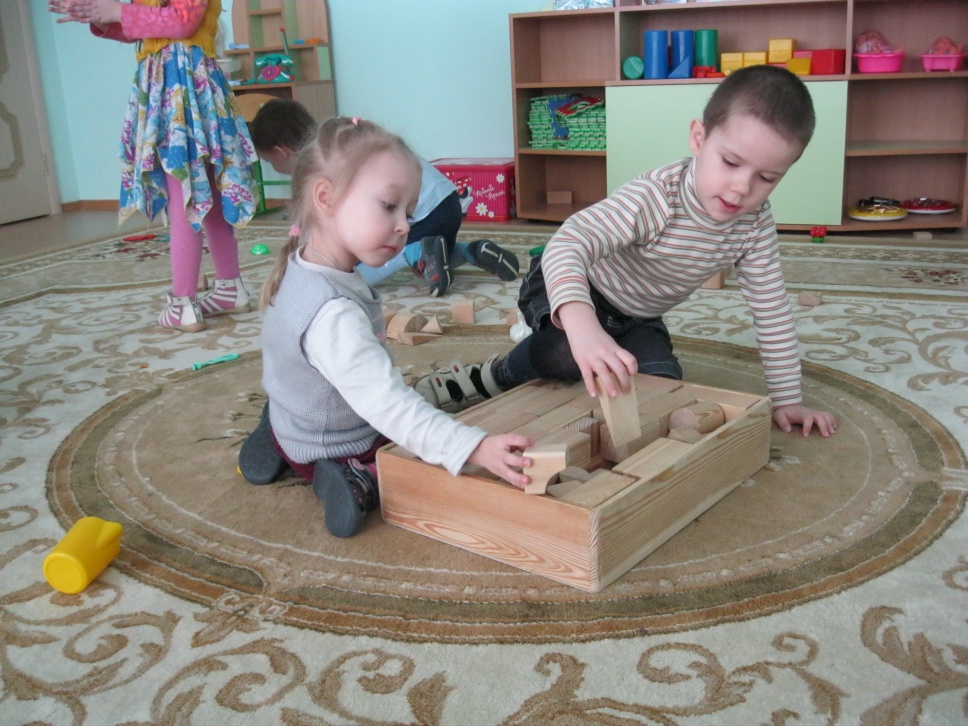 Педагогический состав учреждения
Старший воспитатель – 1;
Воспитатели – 26;
Музыкальные руководители – 2;
Инструктор по физическому воспитанию – 1;
Инструктор по плаванию – 1;
Педагоги дополнительного образования – 6.
Пребывание детей в МАДОУ  осуществляется в течение всего календарного года. Продолжительность работы МАДОУс 7.00 до 19.00.При приеме ребенка в детский сад  заключается договор между учреждением и родителями.
Работа по организации дополнительных услуг в учреждении выстроена в следующей последовательности:
изучение запросов с помощью анкетирования; 
проведение общего родительского собрания с презентацией специалистов дополнительного образования; 
выбор дополнительных услуг родителями;
заключение договора.
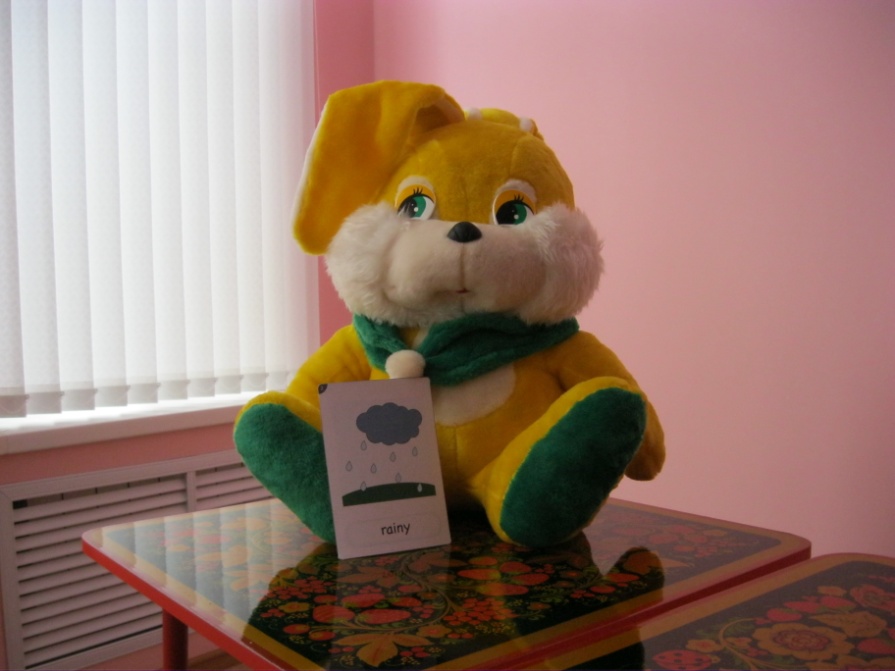 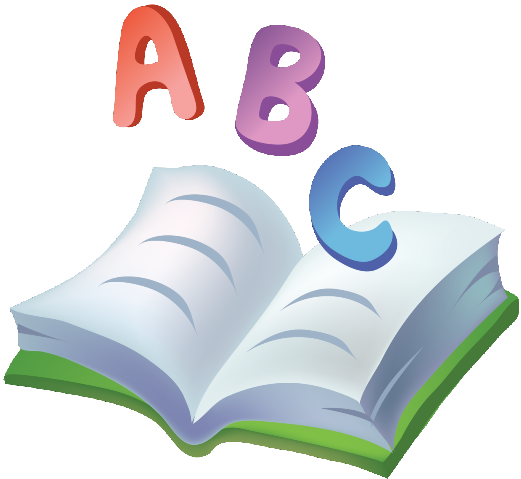 Образовательные услуги:
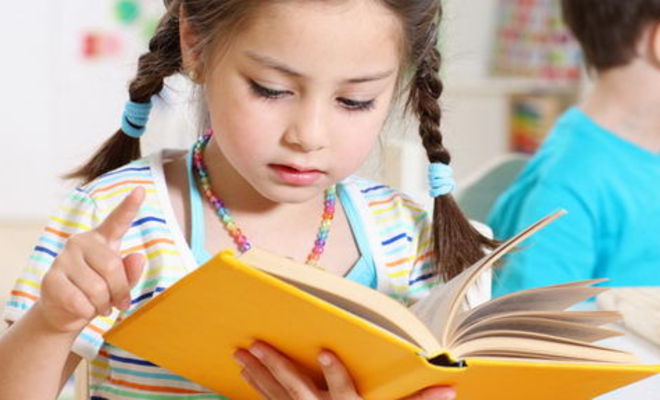 1. «Английский для малышей»
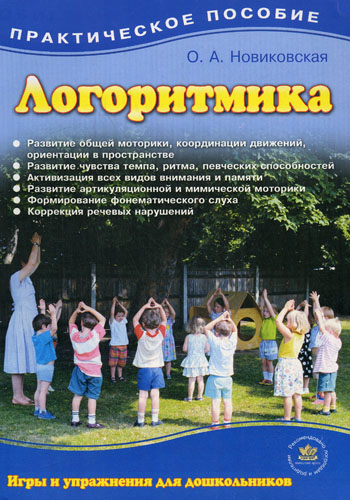 3. Логоритмика для малышей»
2. «Чтение с увлечением»
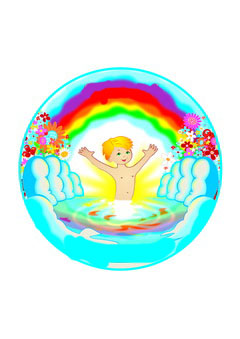 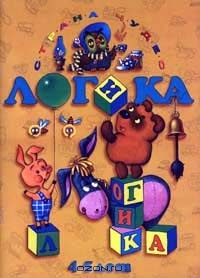 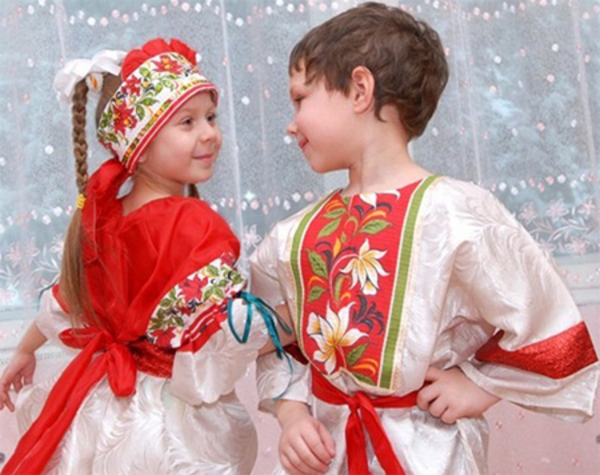 4. «Крепыш»
5. «Занимательная логика»
6. «Танцевальный калейдоскоп»
Комната  дополнительного образования
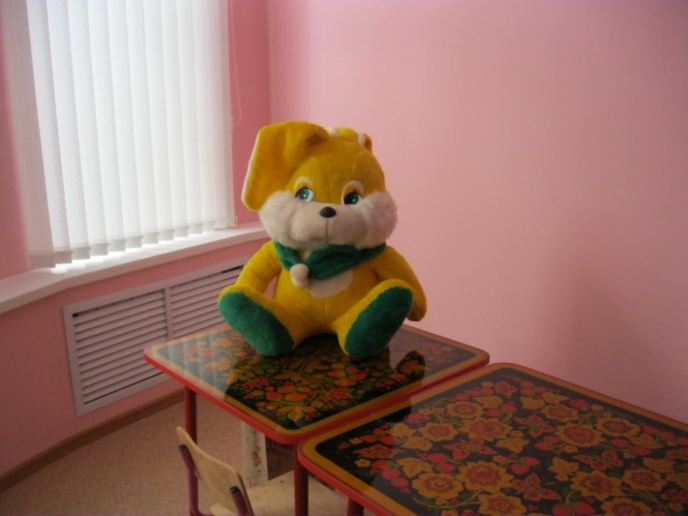 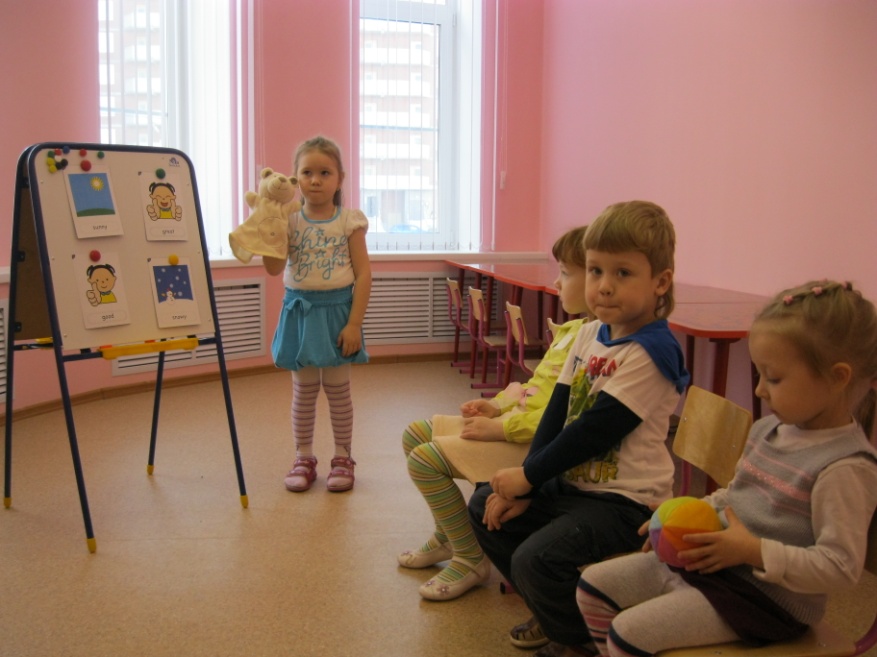 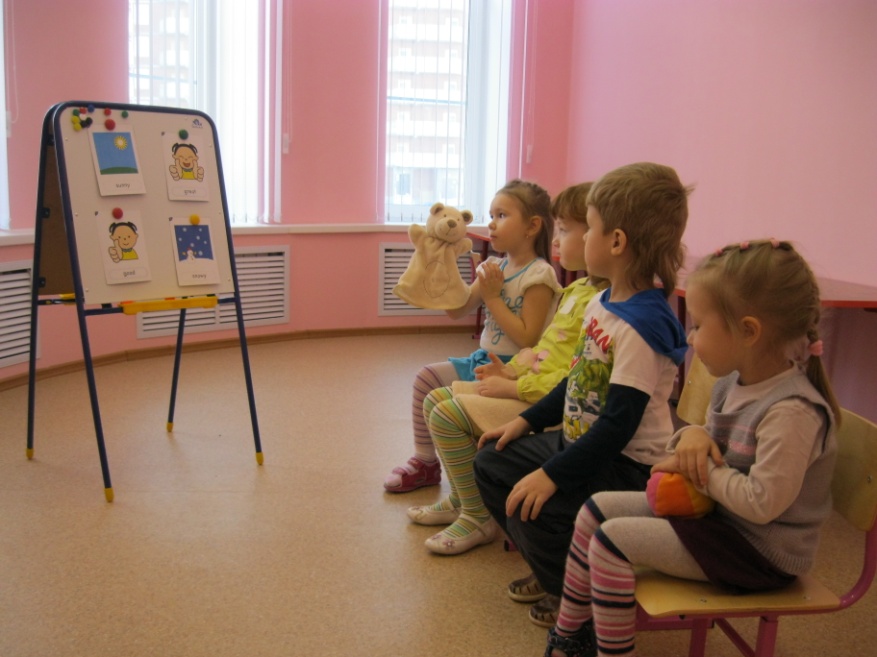 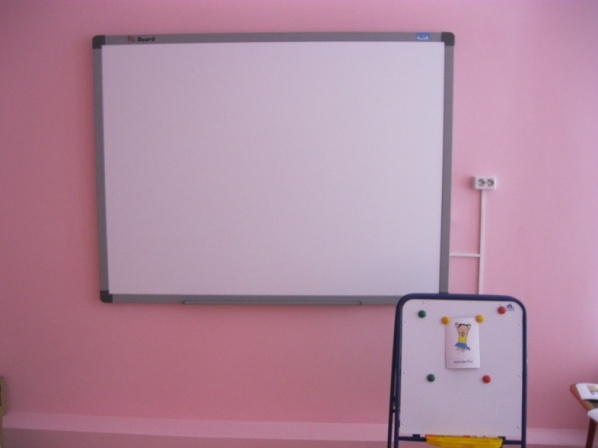 Компьютерный класс
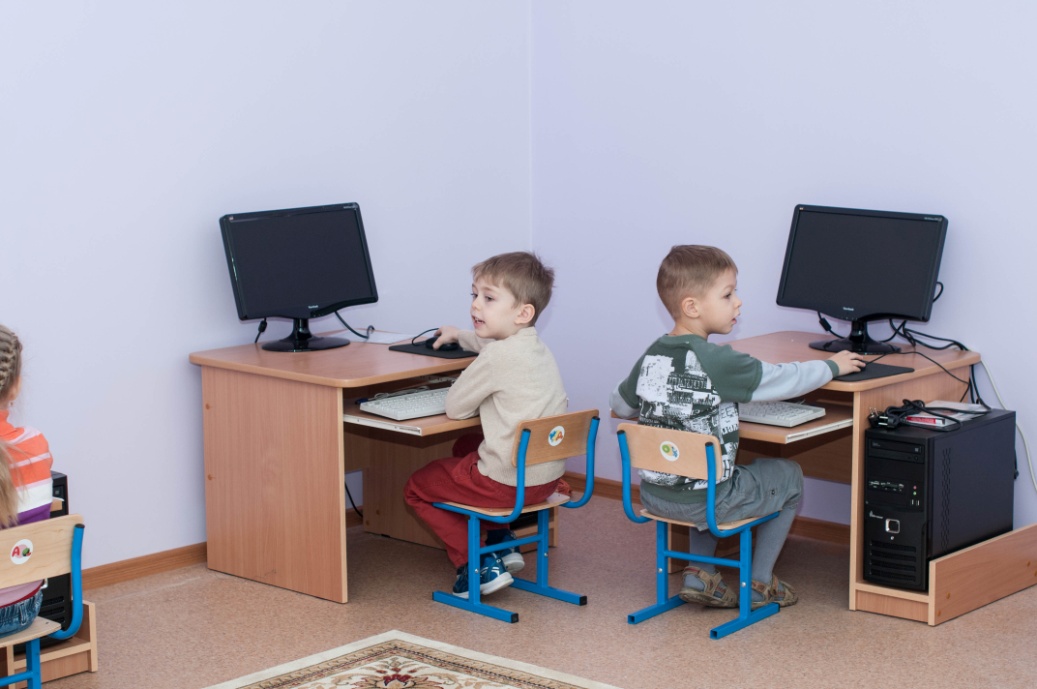 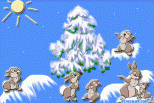 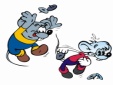 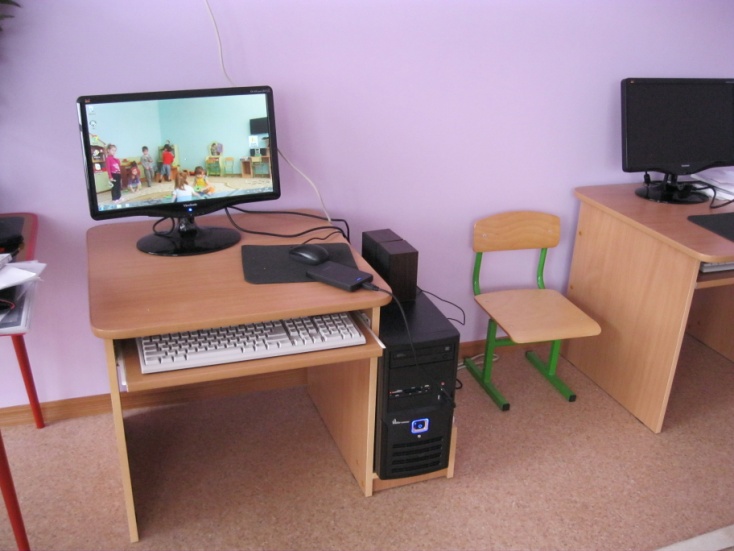 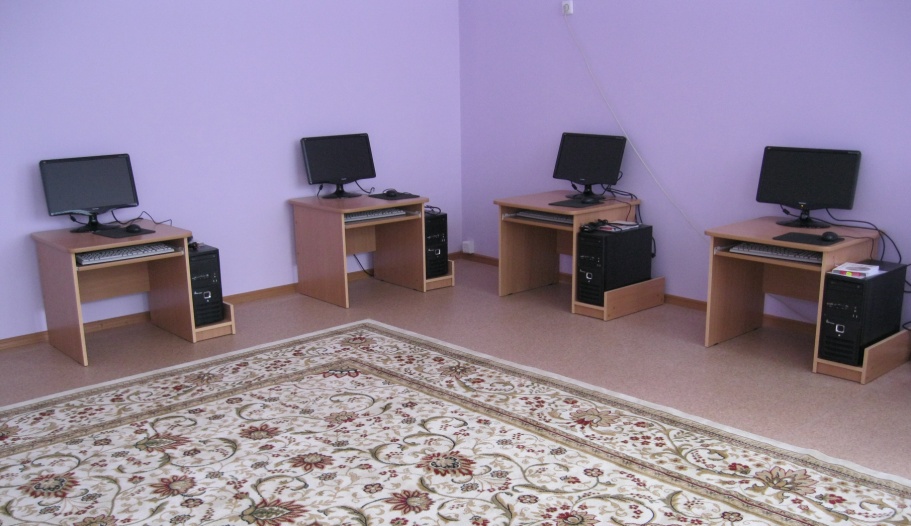 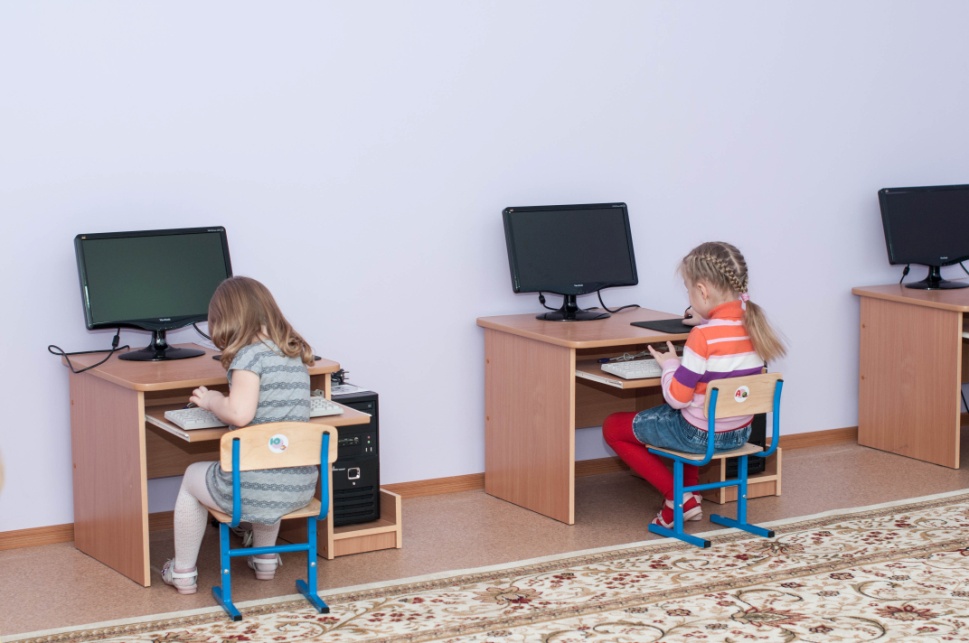 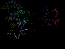 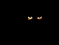 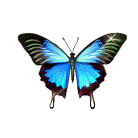 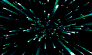 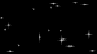 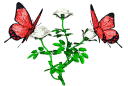 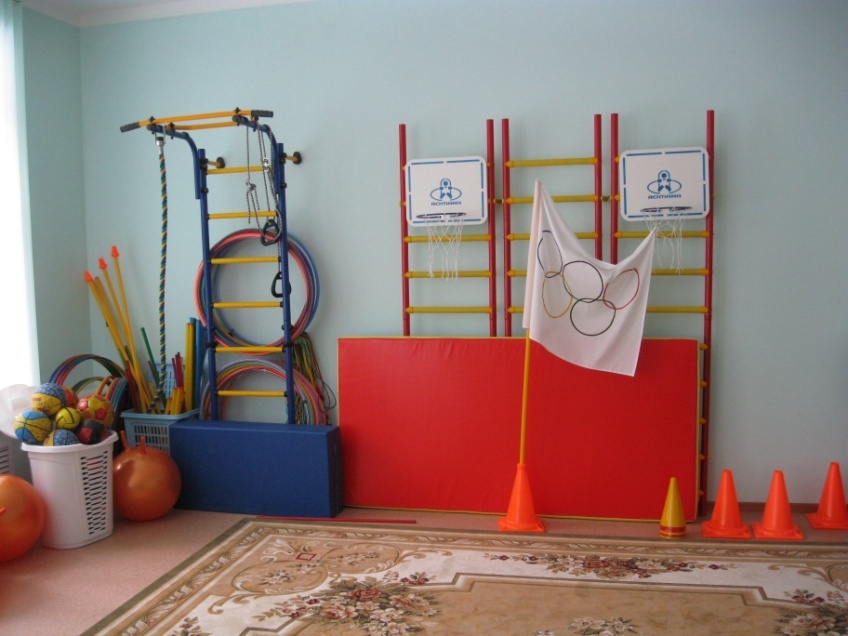 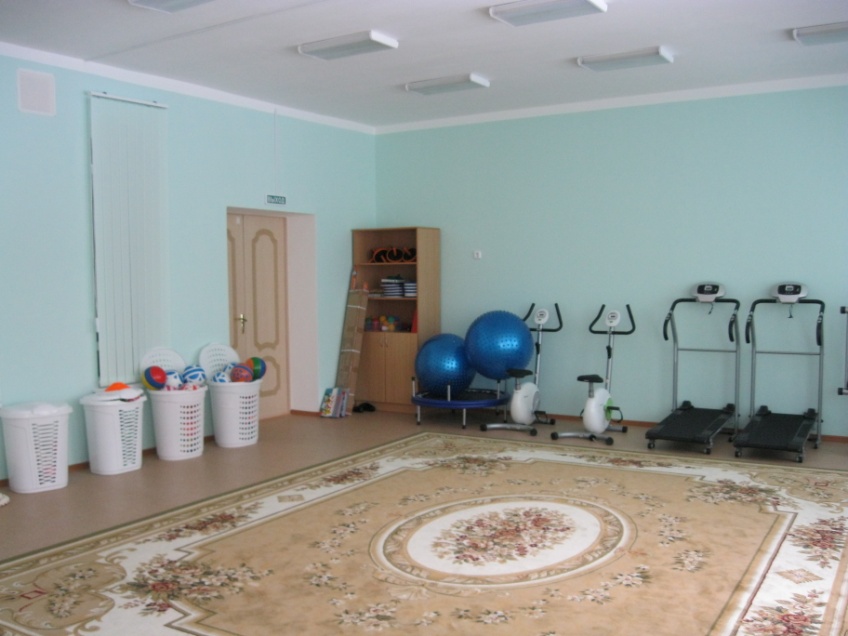 Спортивный зал
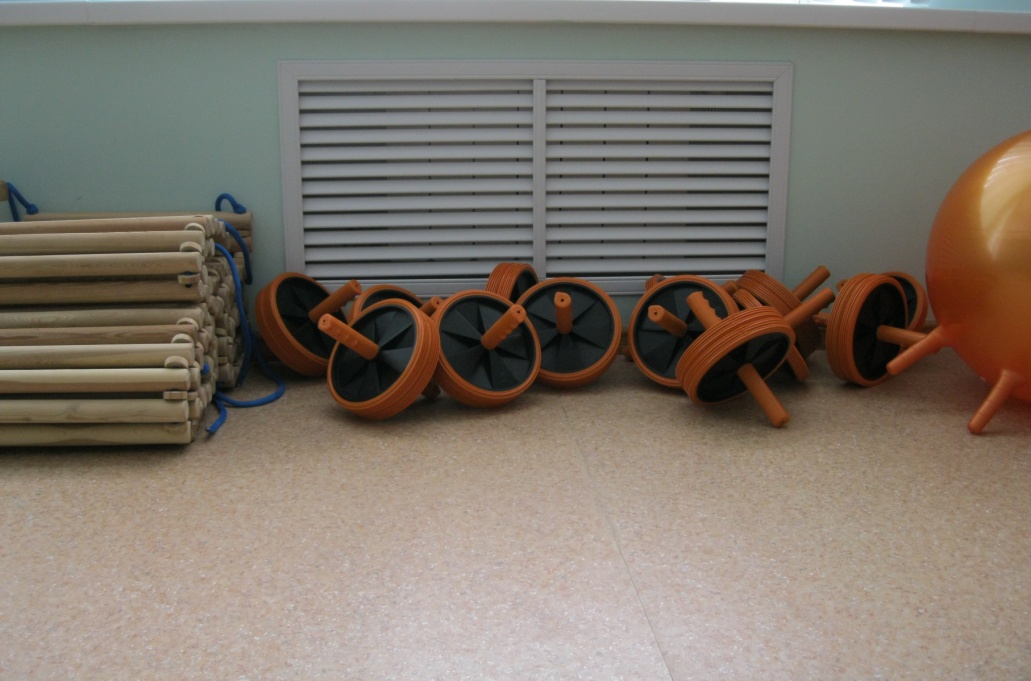 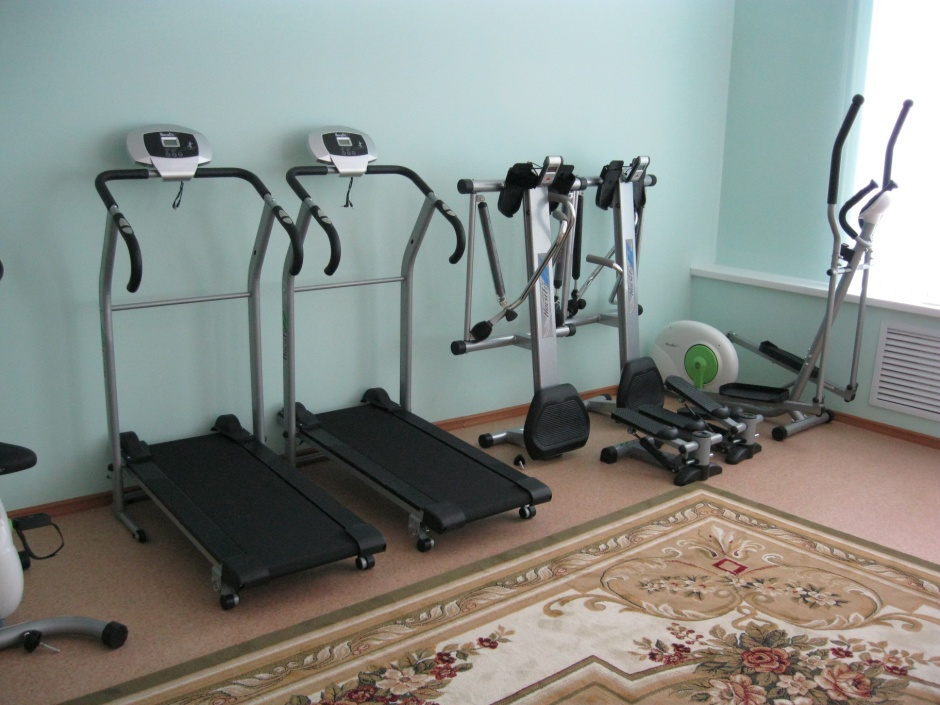 Музыкальный зал
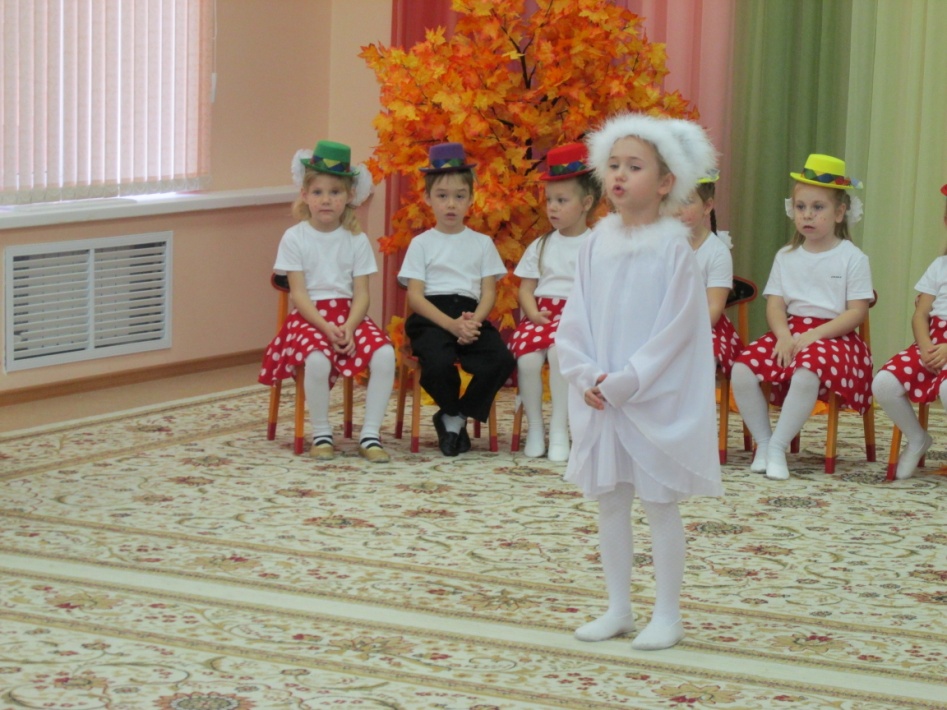 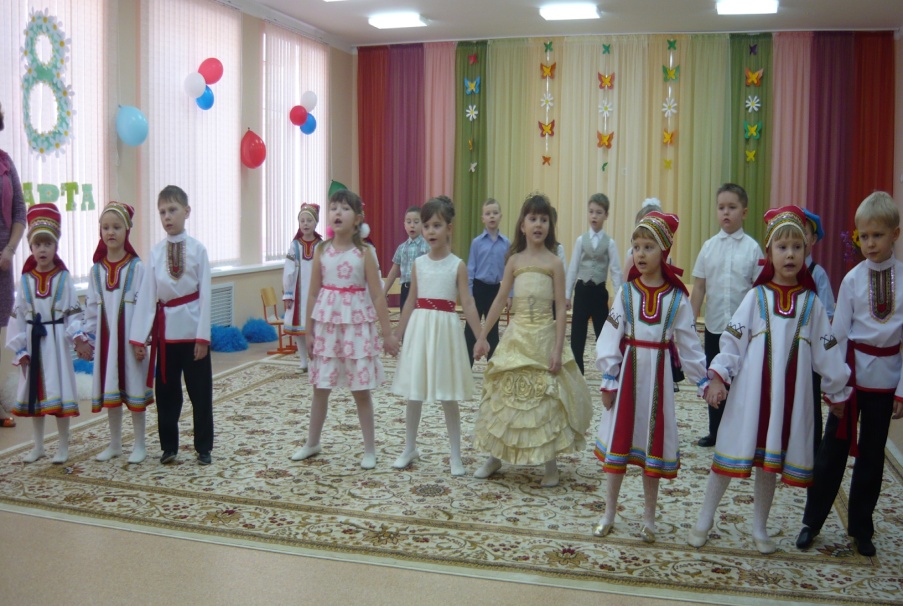 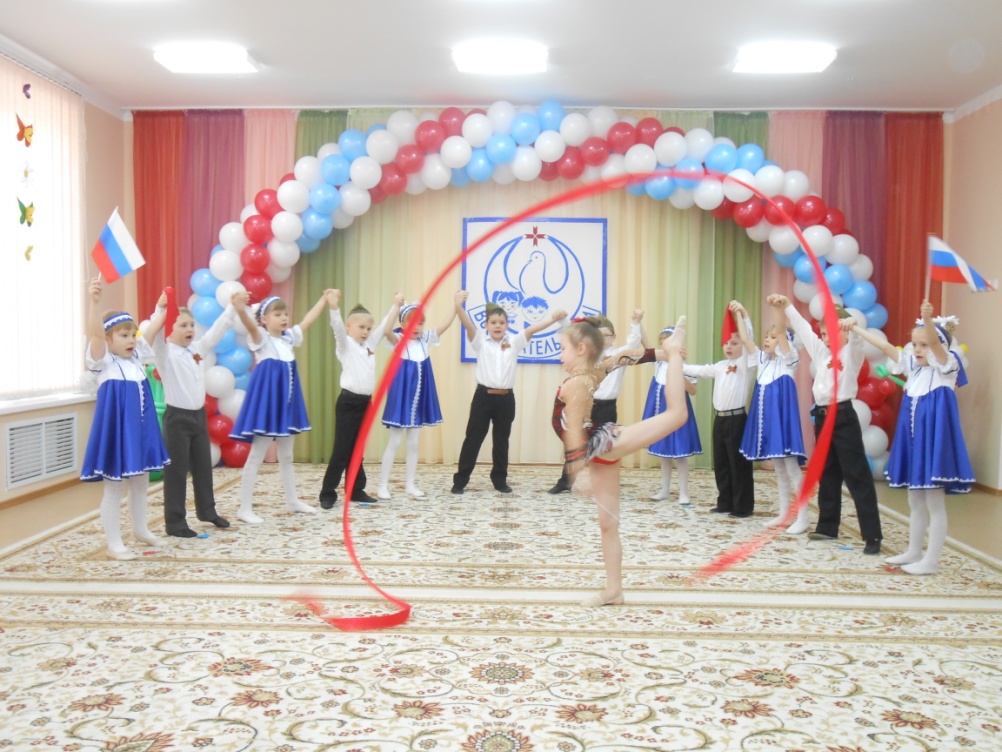 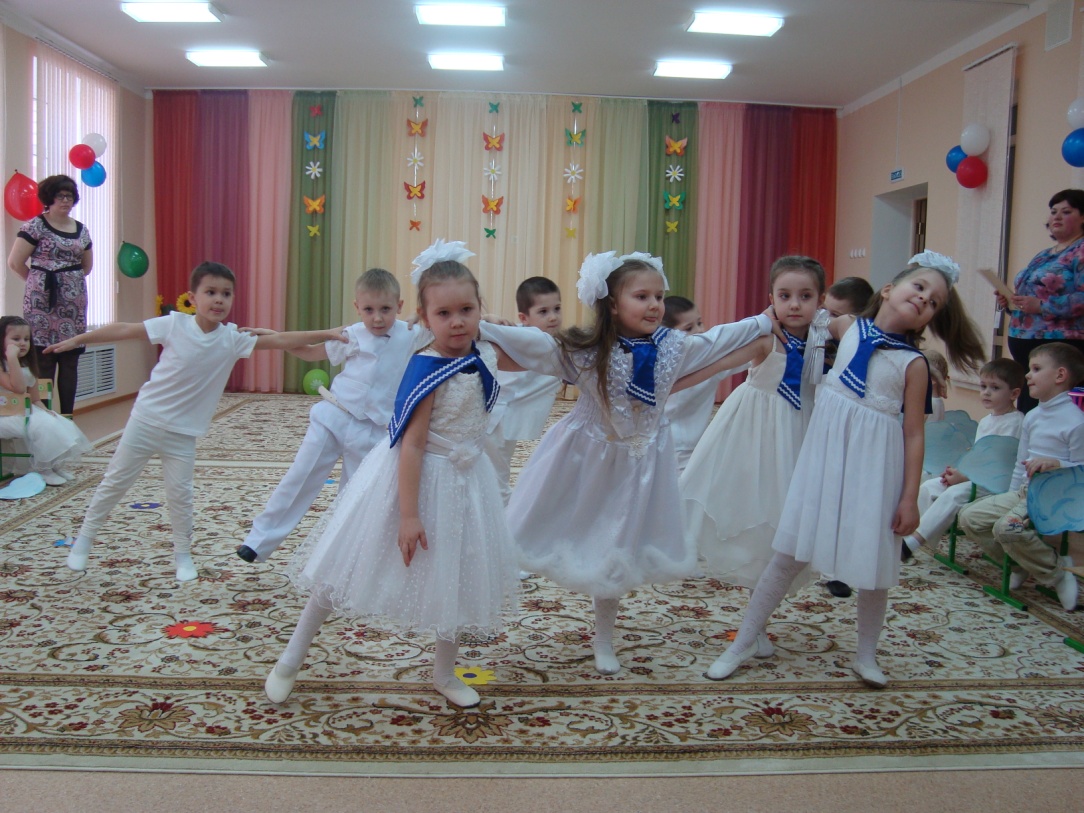 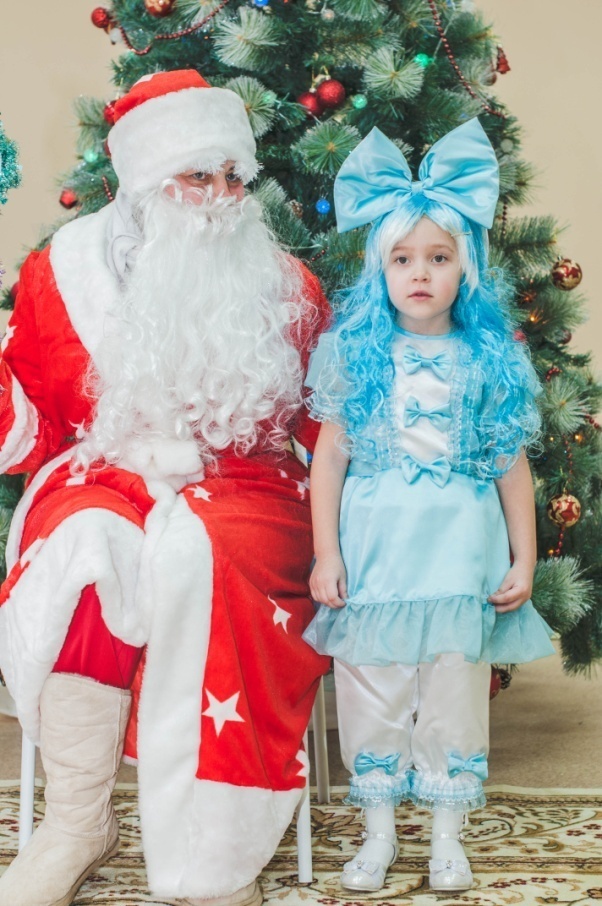 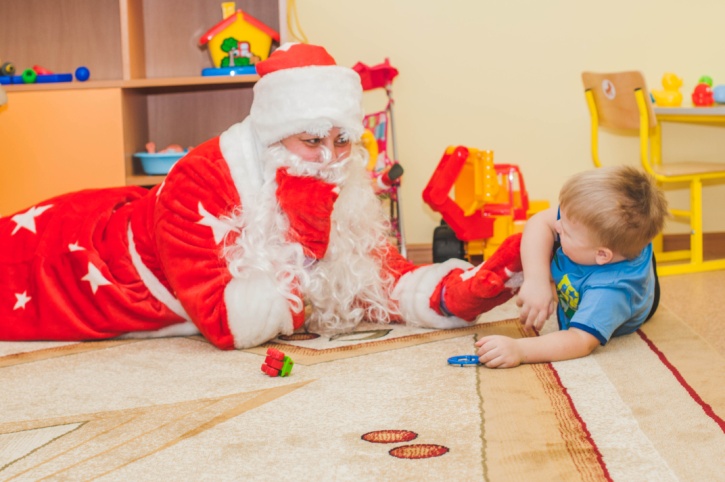 Наш первый праздник
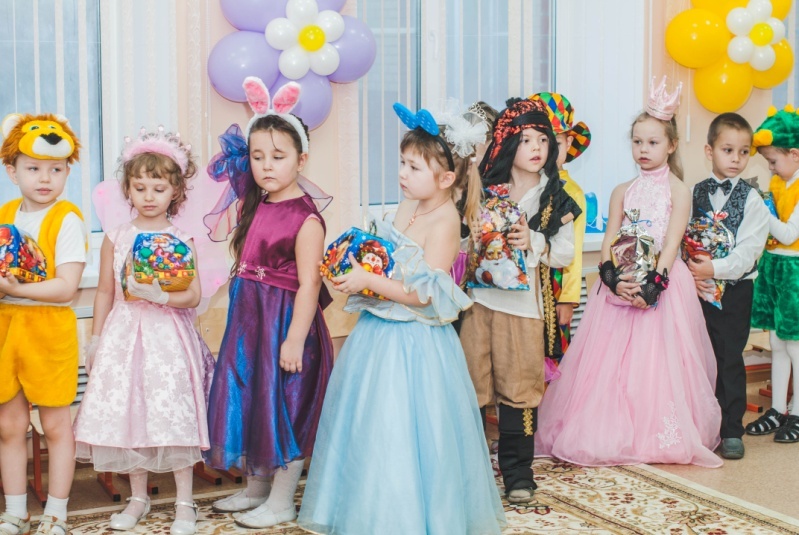 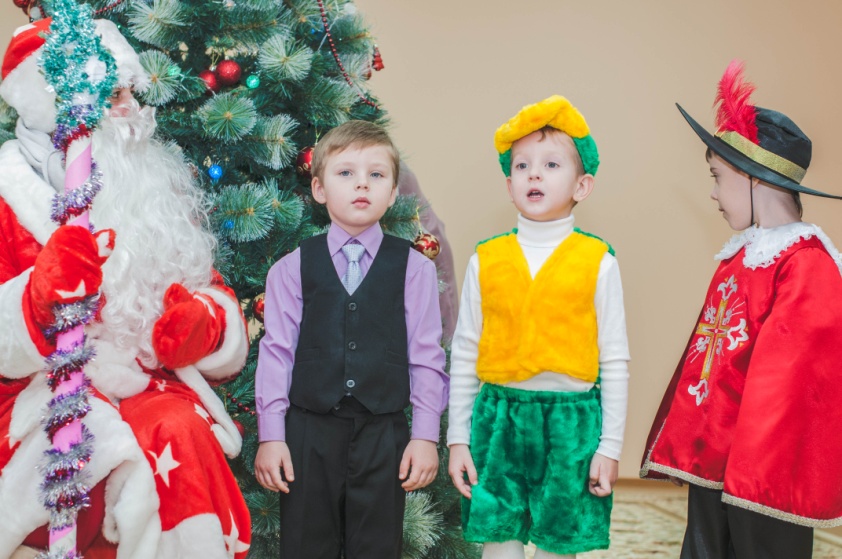 Медицинский кабинет
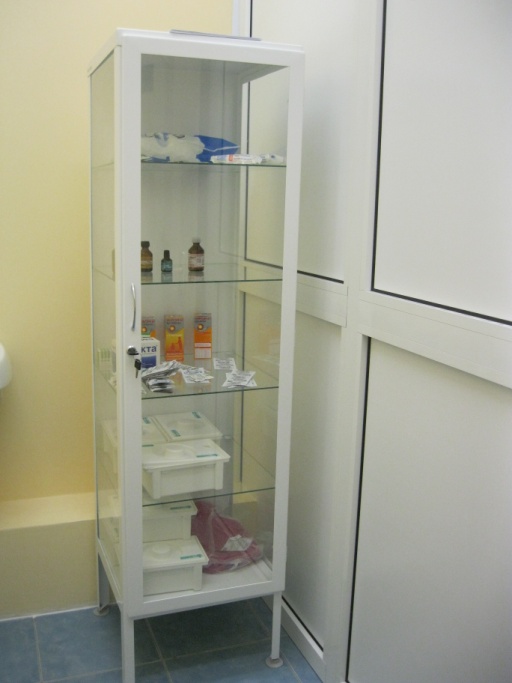 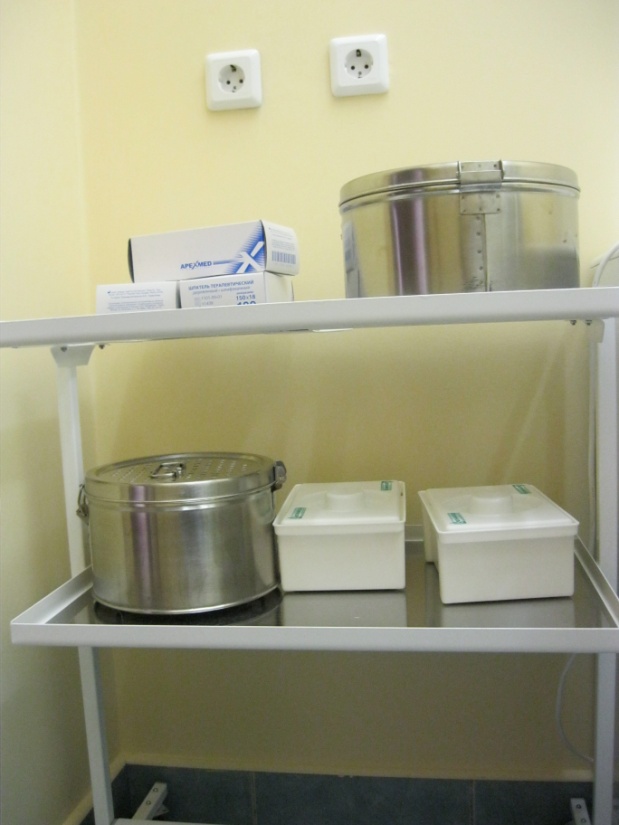 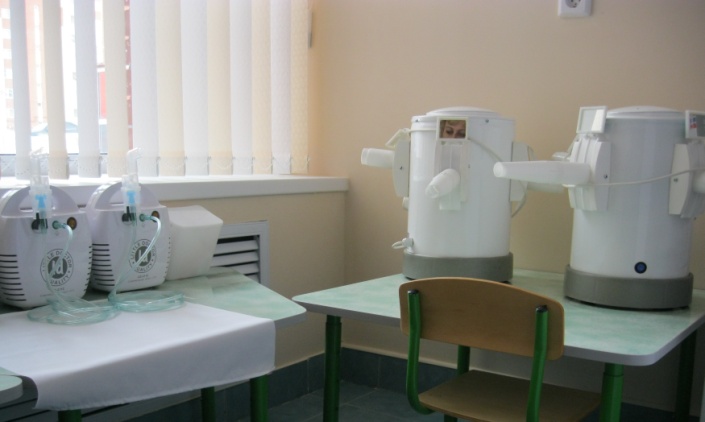 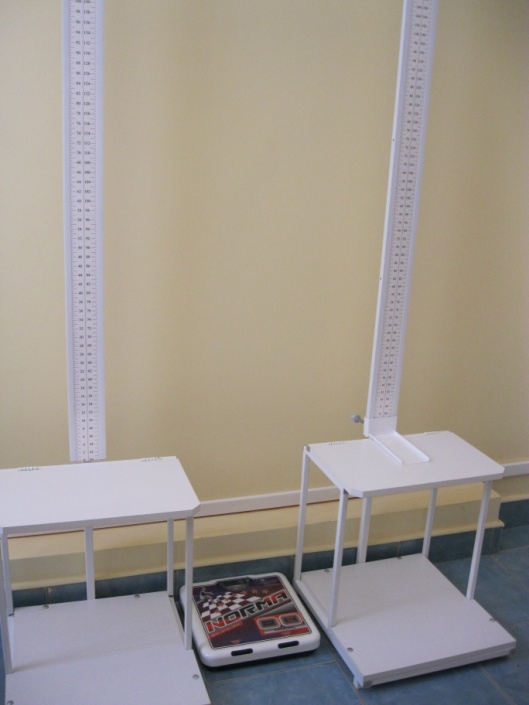 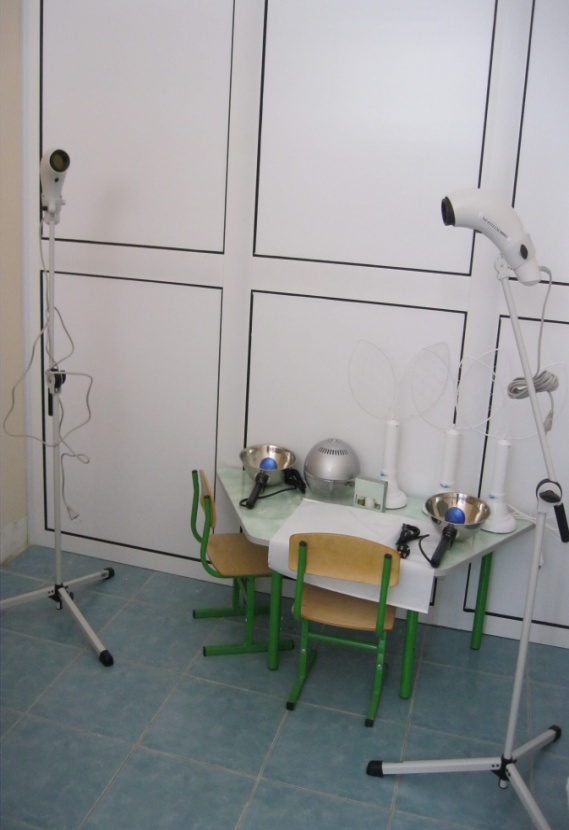 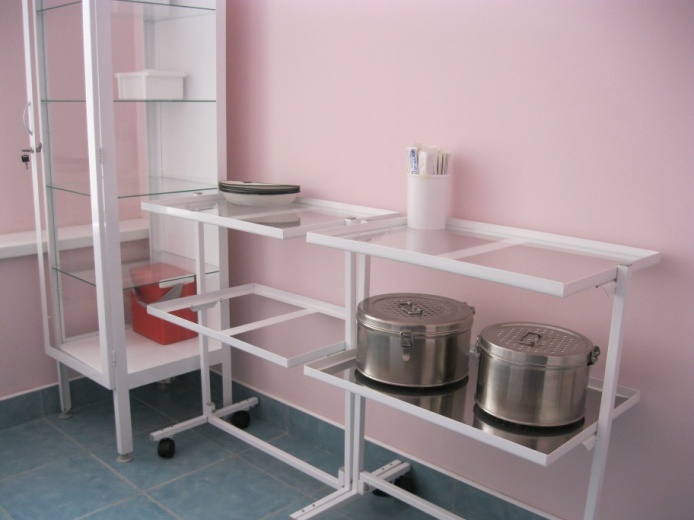 Бассейн с тренажерным залом
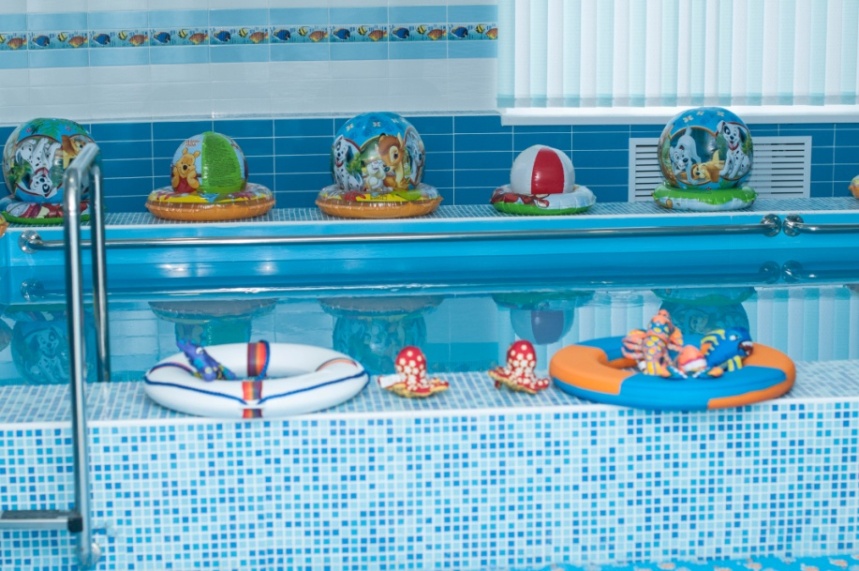 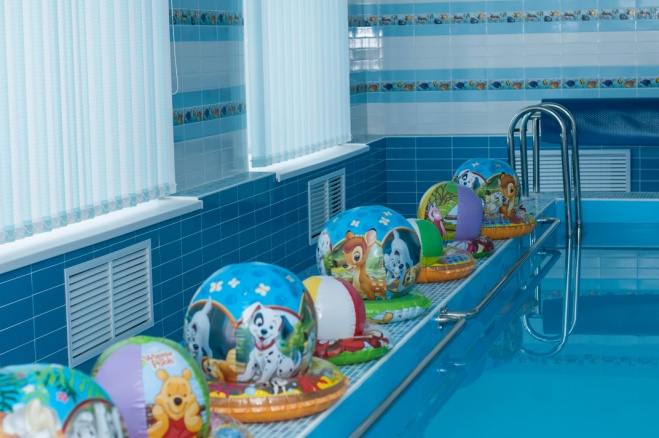 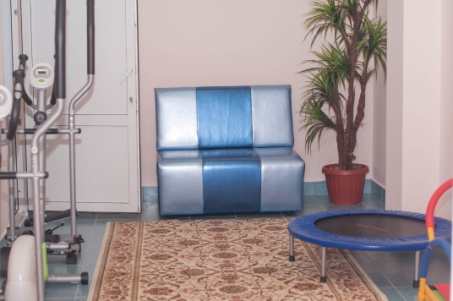 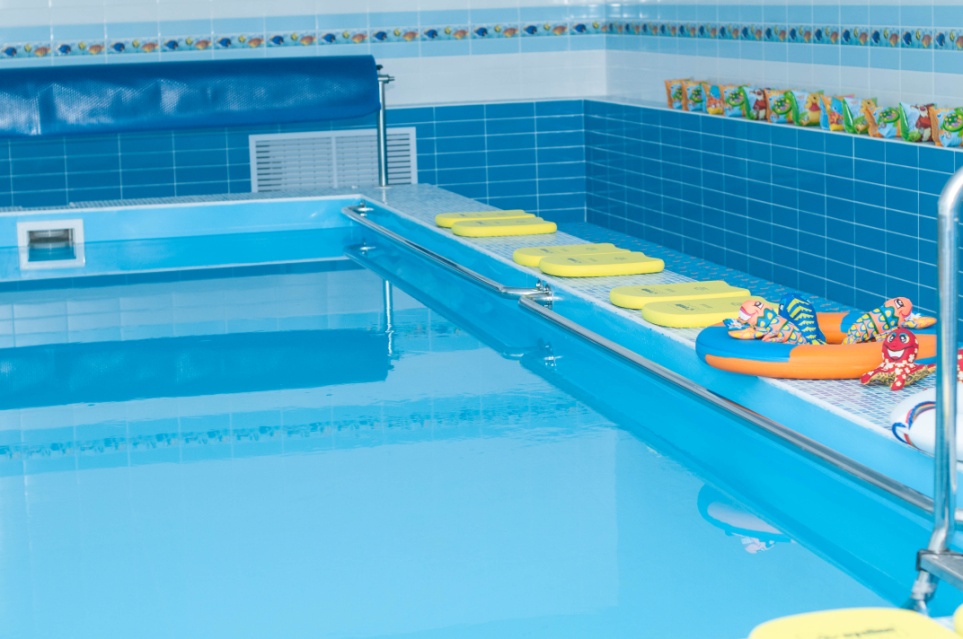 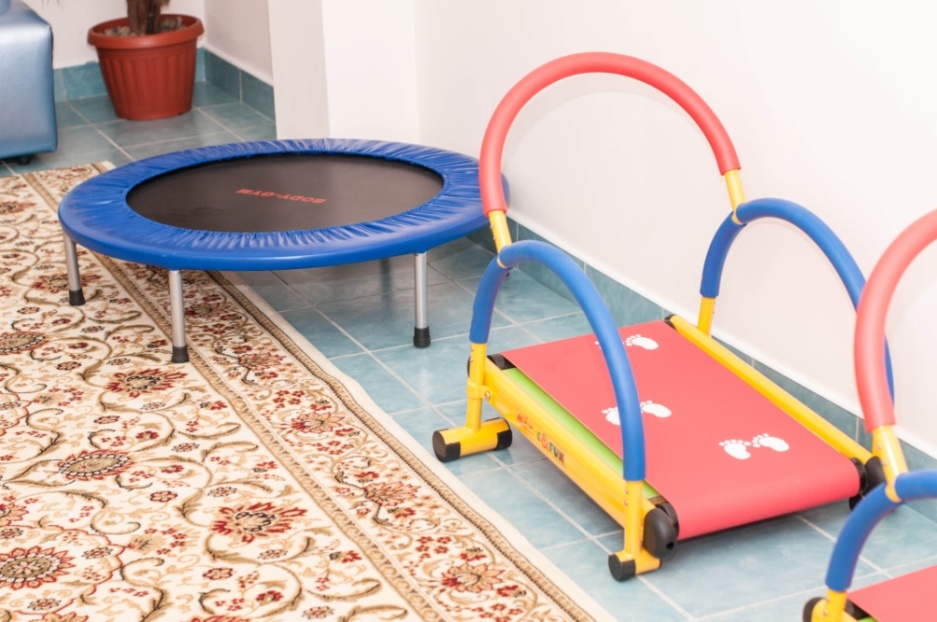 Наши группы
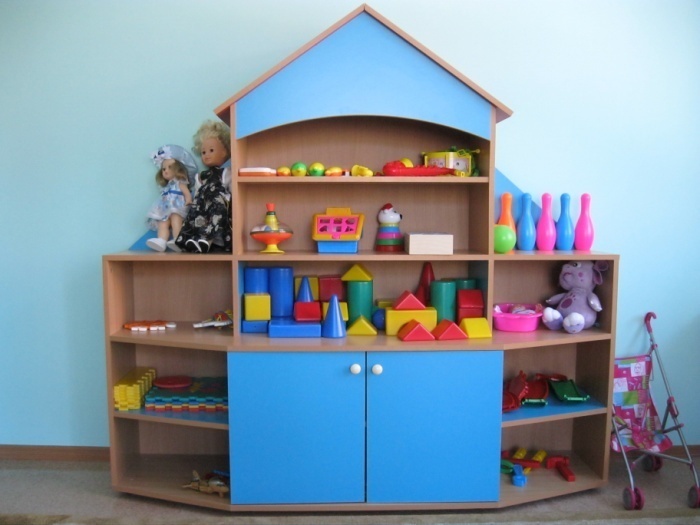 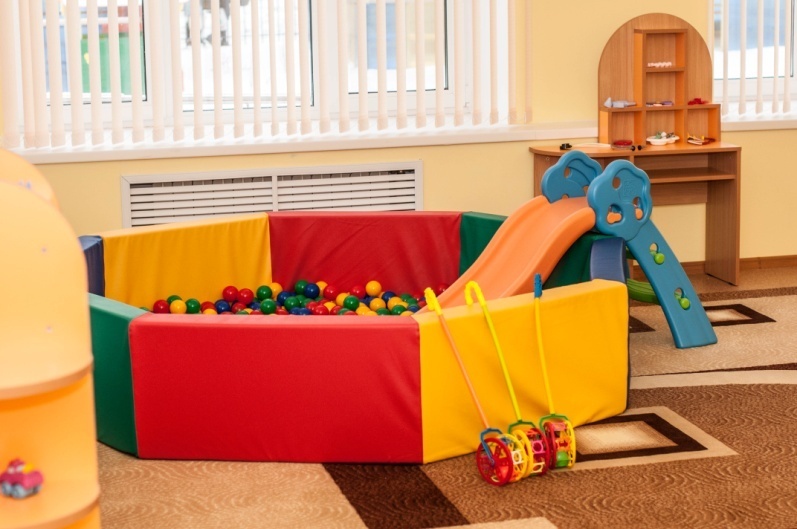 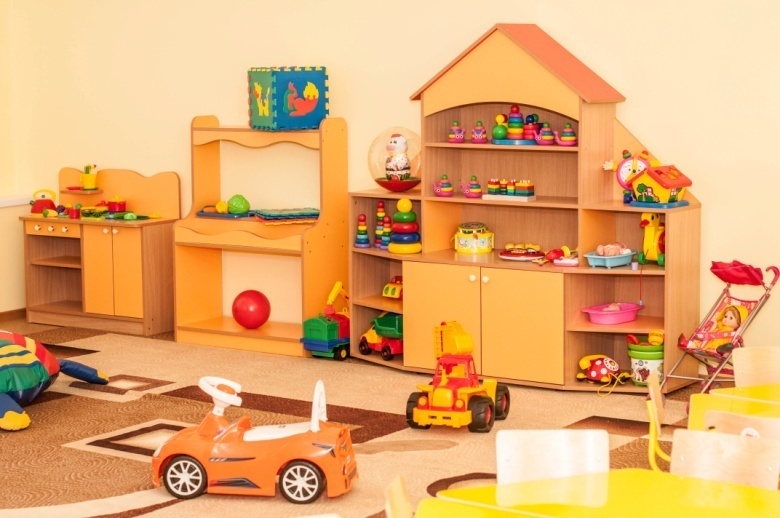 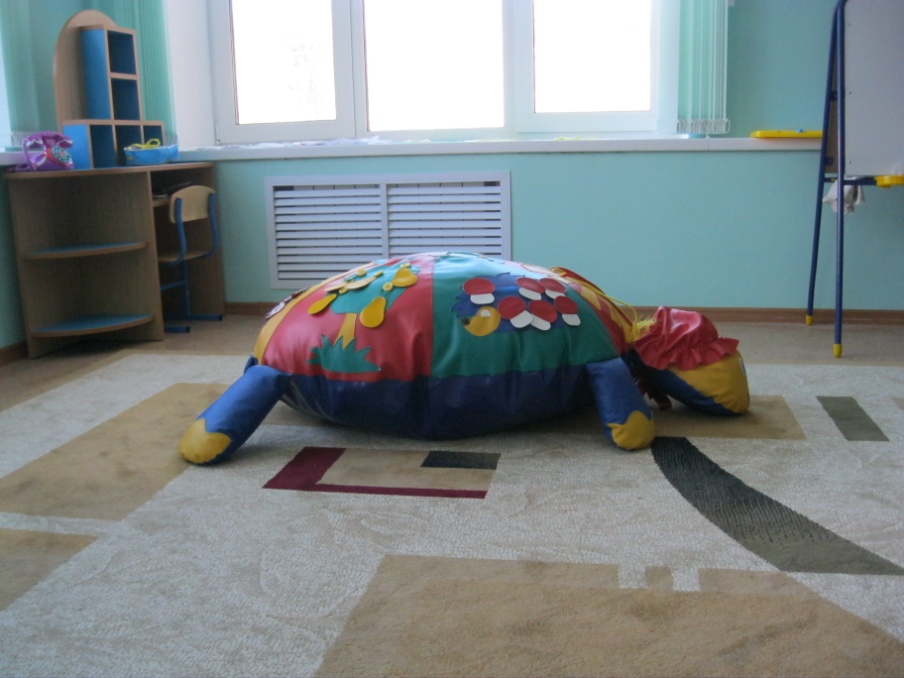 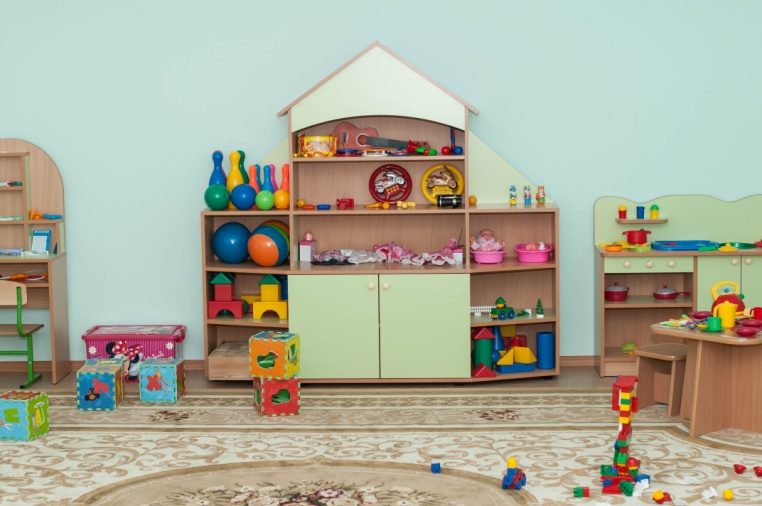 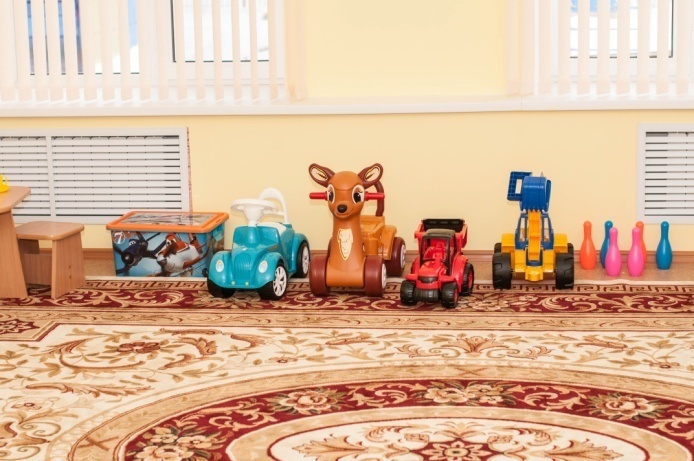 Игровая
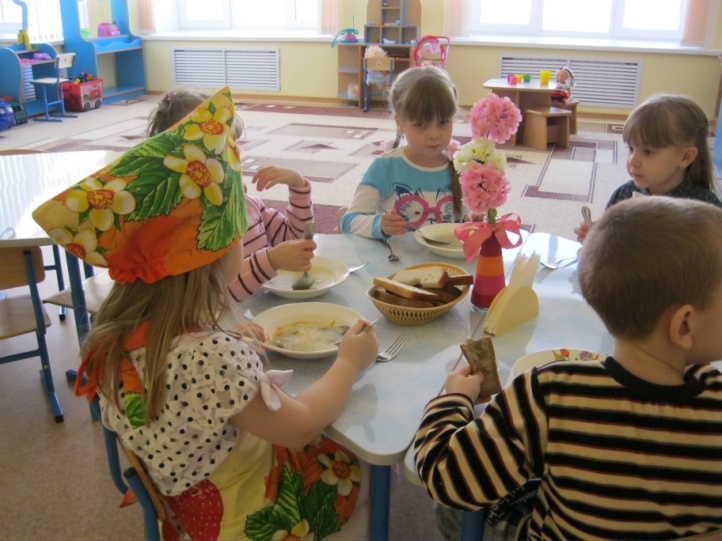 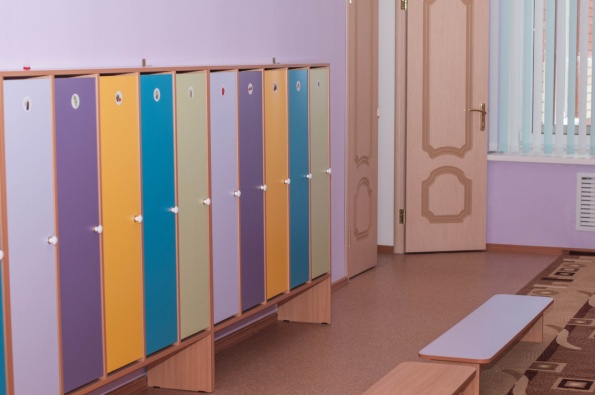 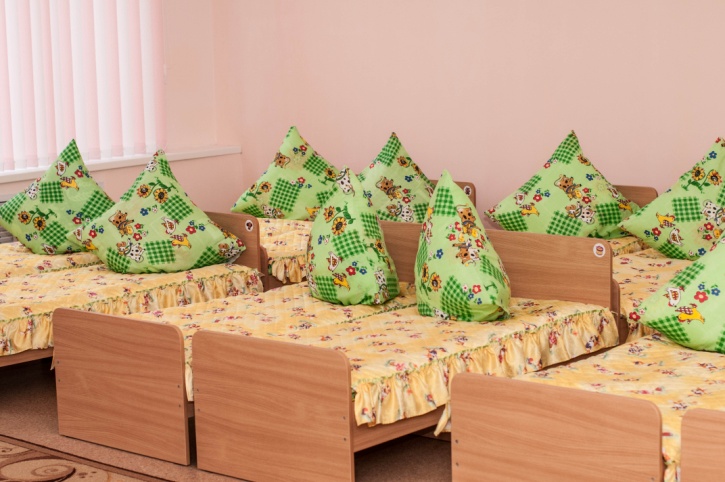 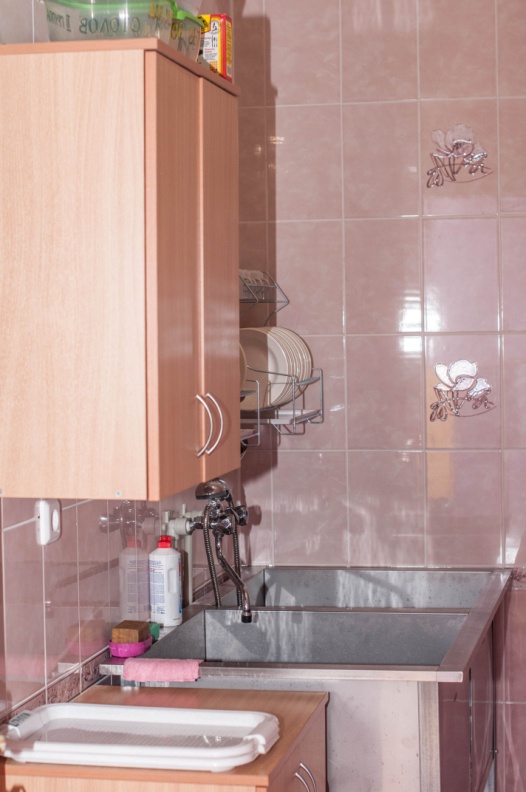 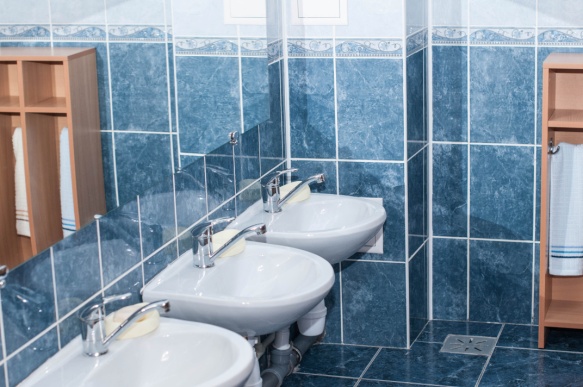 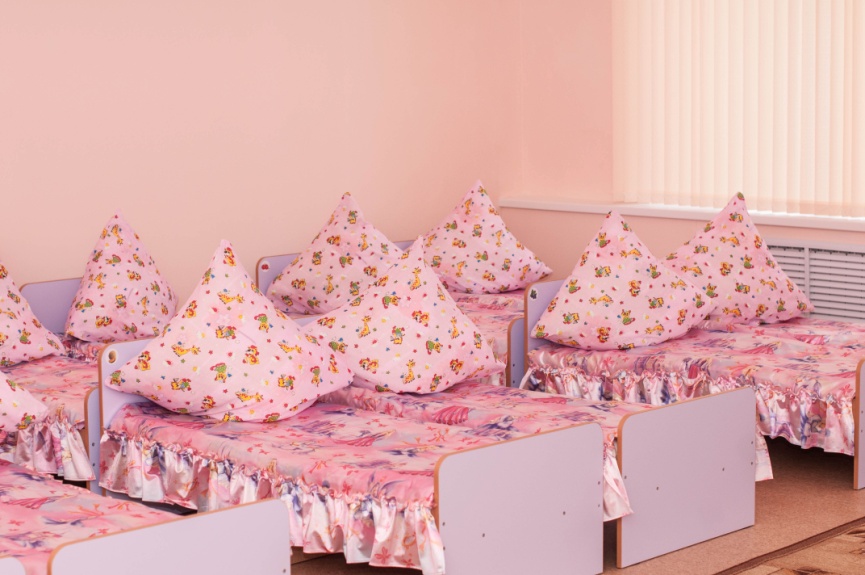 Награды педагогов
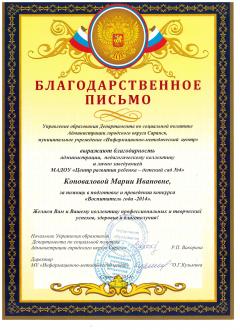 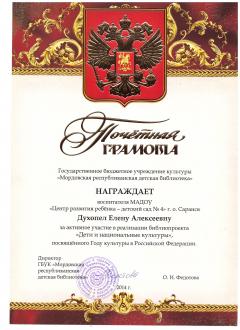 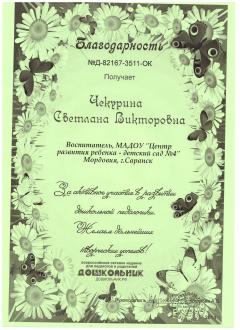